Architecture and Framework of DOMS Website
Dr Nay Win Aung
Assistant Director
Department of Medical Services
Architecture of DOMS Website
CMS Architecture
Structure of website
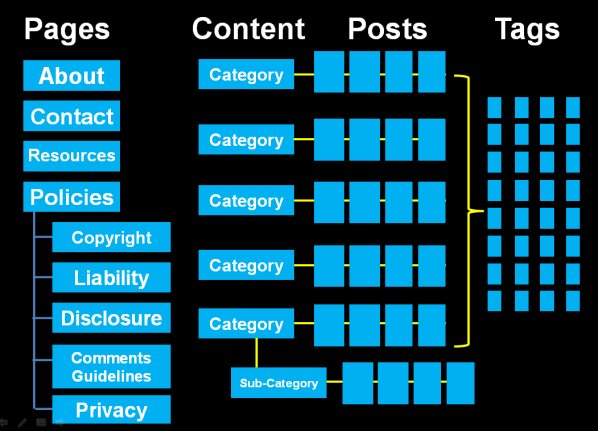 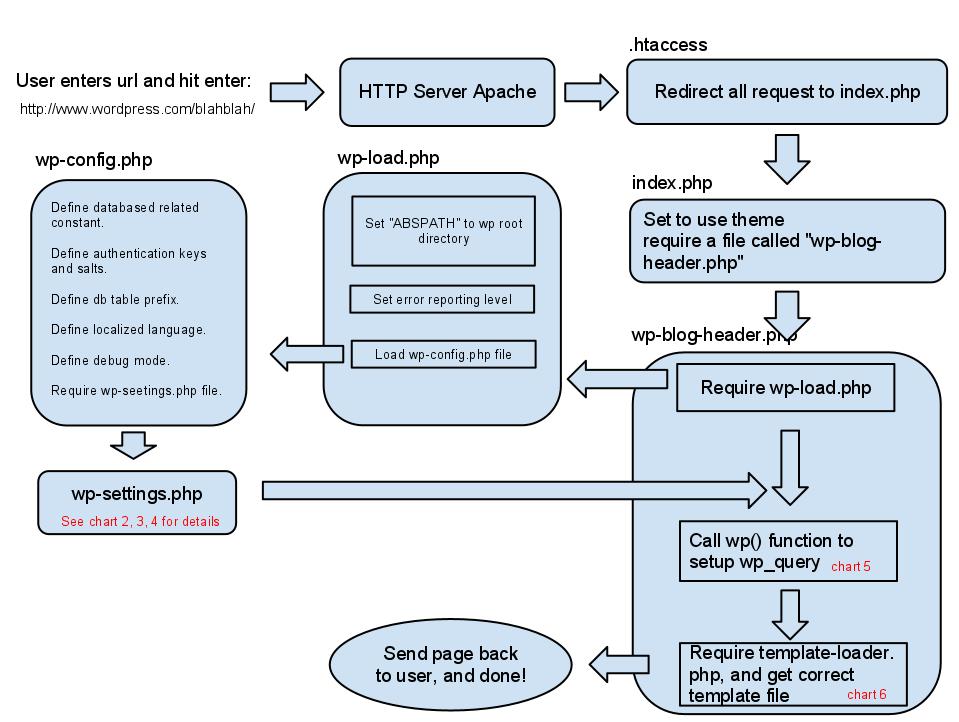 Main Components
Home Page;
News;
Regional News
Hospital News
Department News
Orders and Announcement
Sub Categories
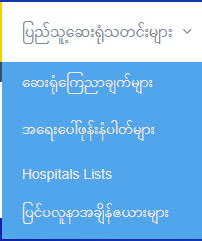 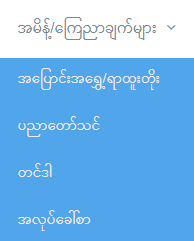 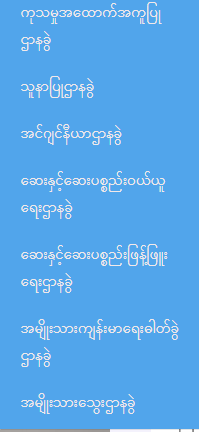 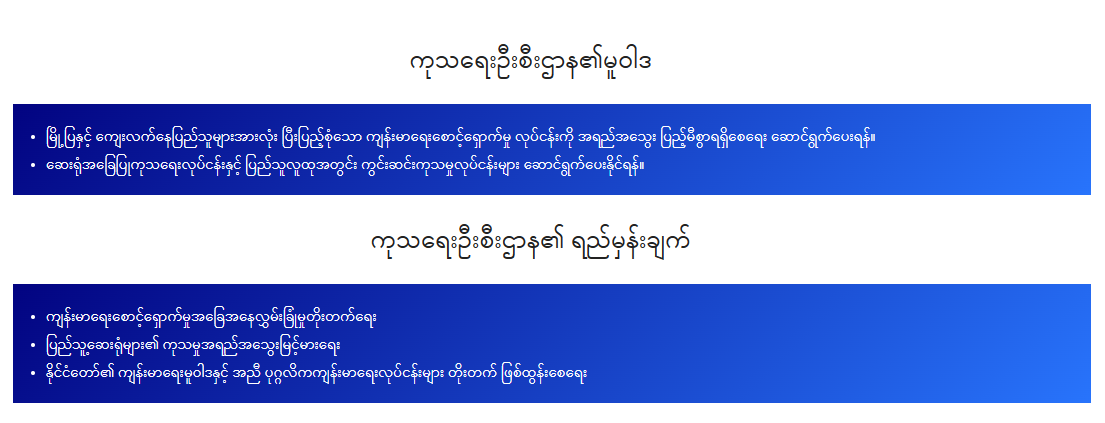 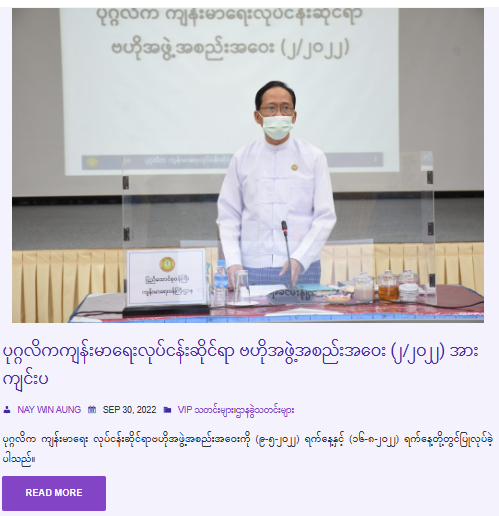 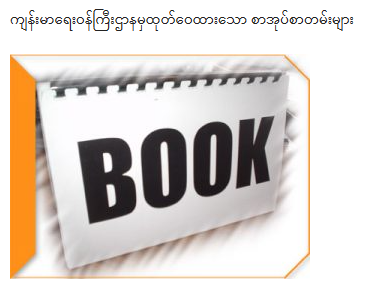